U.S. IOOS National Glider Data Assembly Center Updates
John Kerfoot1, Ben Adams2, Andy Nguyen2, Don Moretti2, Kathy Bailey3

1 Rutgers University
2 RPS/ASA
3 IOOS
Topics
Brief Background
Data Set Status
Raw Data Uploads
Application of Standardized Quality Control
Brief Background
Construction began in 2013
Primary Goals
Glider agnostic standardization of data sets
Single distribution point
ERDDAP
THREDDS
Standard level of QC – QARTOD
Distribution to GTS
Permanent archive at NCEI
Real-Time and Delayed-Mode Accepted
724 Real-Time Data Sets
209 Delayed-Mode Data Sets
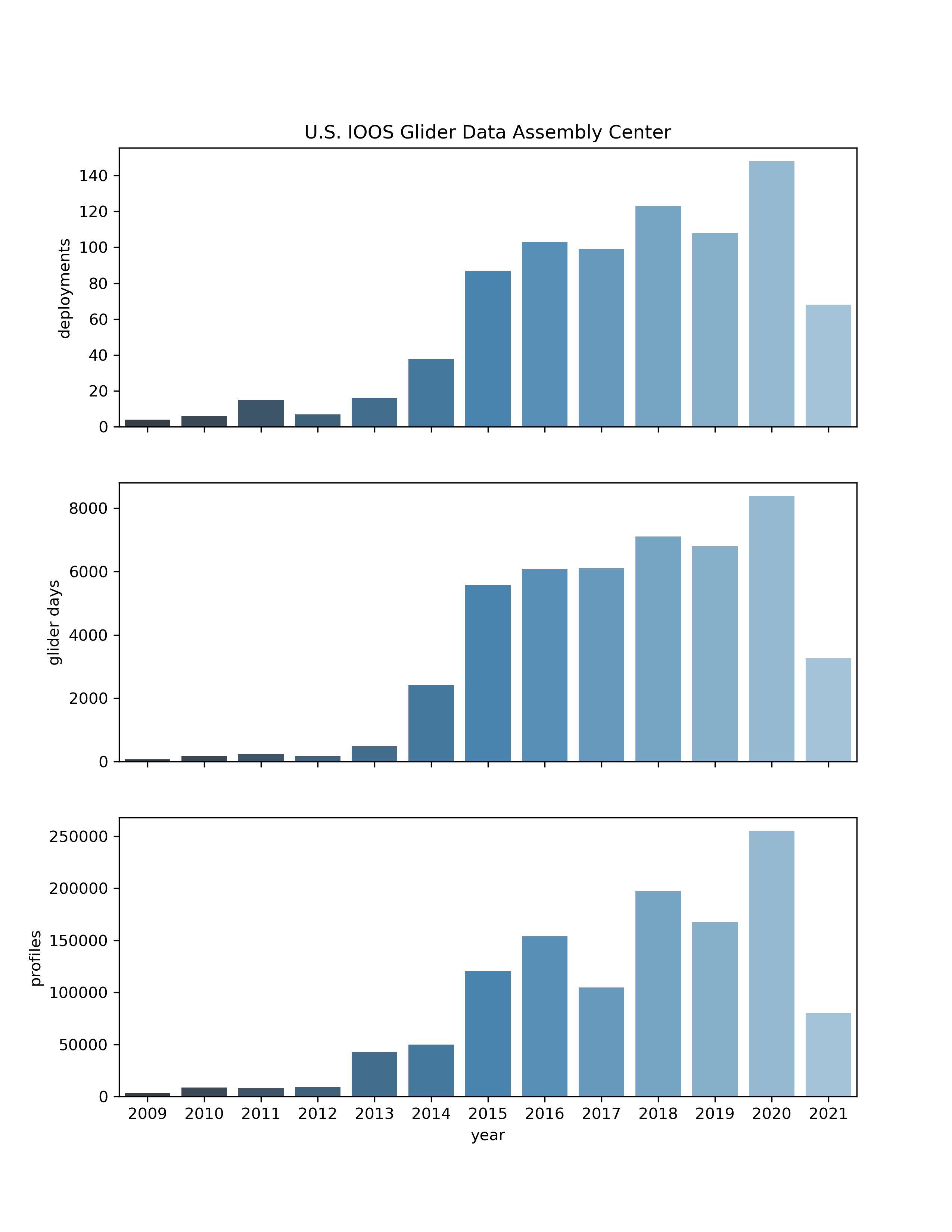 Current Data Set Inventory (2009 – Present)
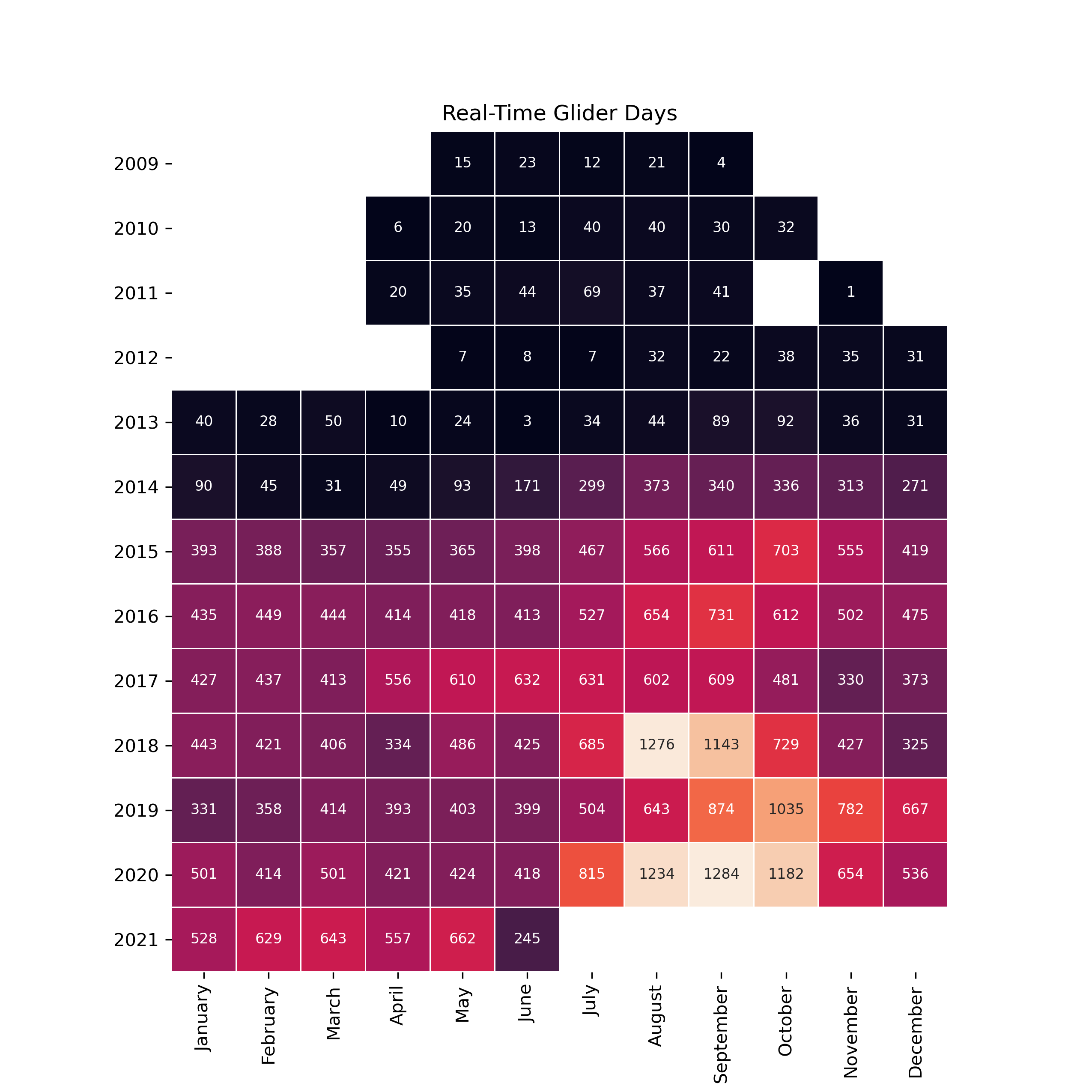 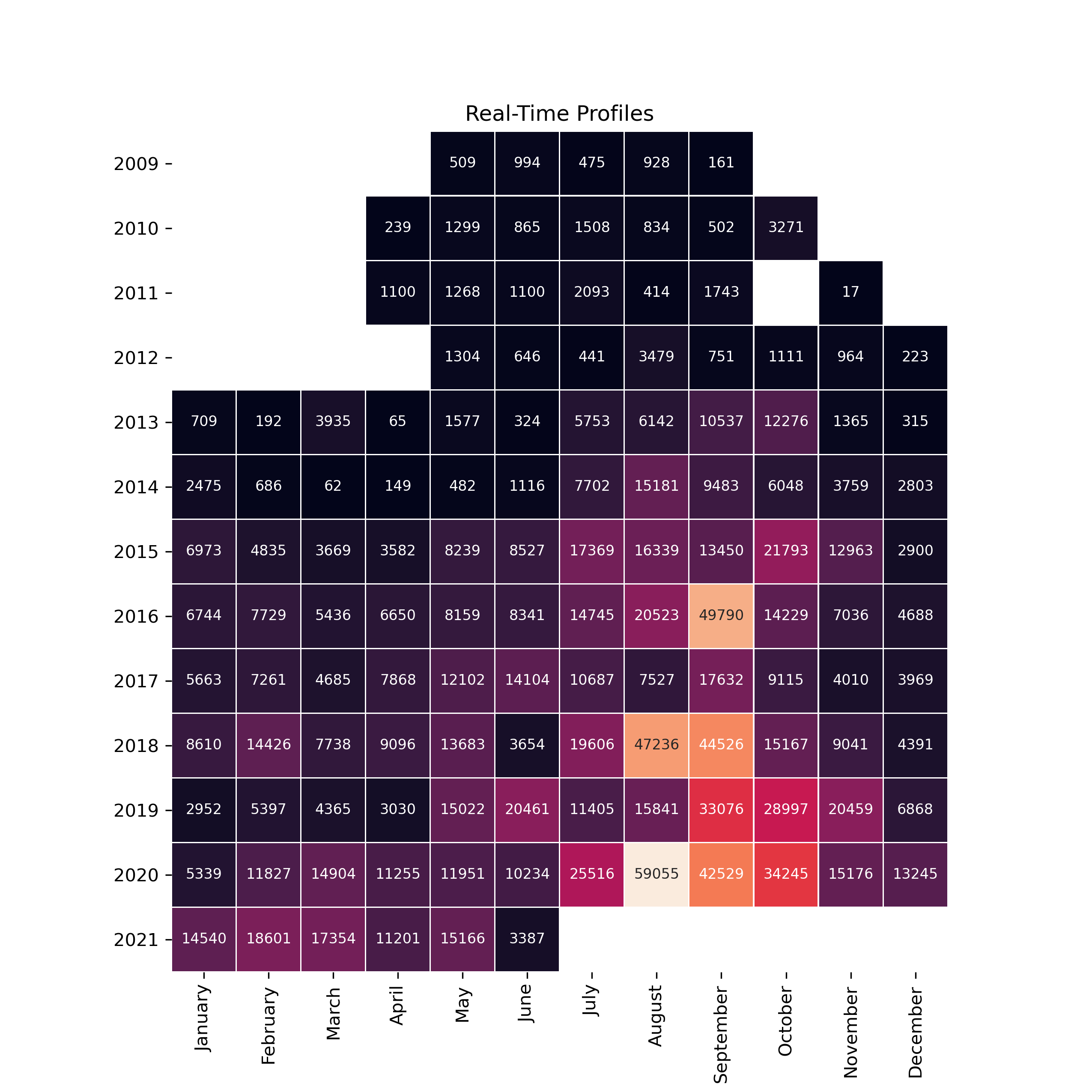 Generalized Data Flow
OPeNDAP, .nc, .ncSOS, .ncISO, etc.
THREDDS
Native Glider Data Files
End users (NDBC, GTS, NCEI, Public
Glider Data Assembly Center
ERDDAP Aggregations
DAC Compliant NetCDF Files (Single Profiles)
FTP
OPeNDAP sequence or downloaded .geoJSON, .json, .nc, .ncCF, .ncCFMA, etc.
Provider Responsibility
DAC Responsibility
Individual Data Set Status
Data Provider: What is the status of my data set?
Monitoring data set status
Profile/Time-Series plots
How many observations have been released to GTS?
Fleet Track Map
Data Set Vizualization
Real-Time Fleet Status
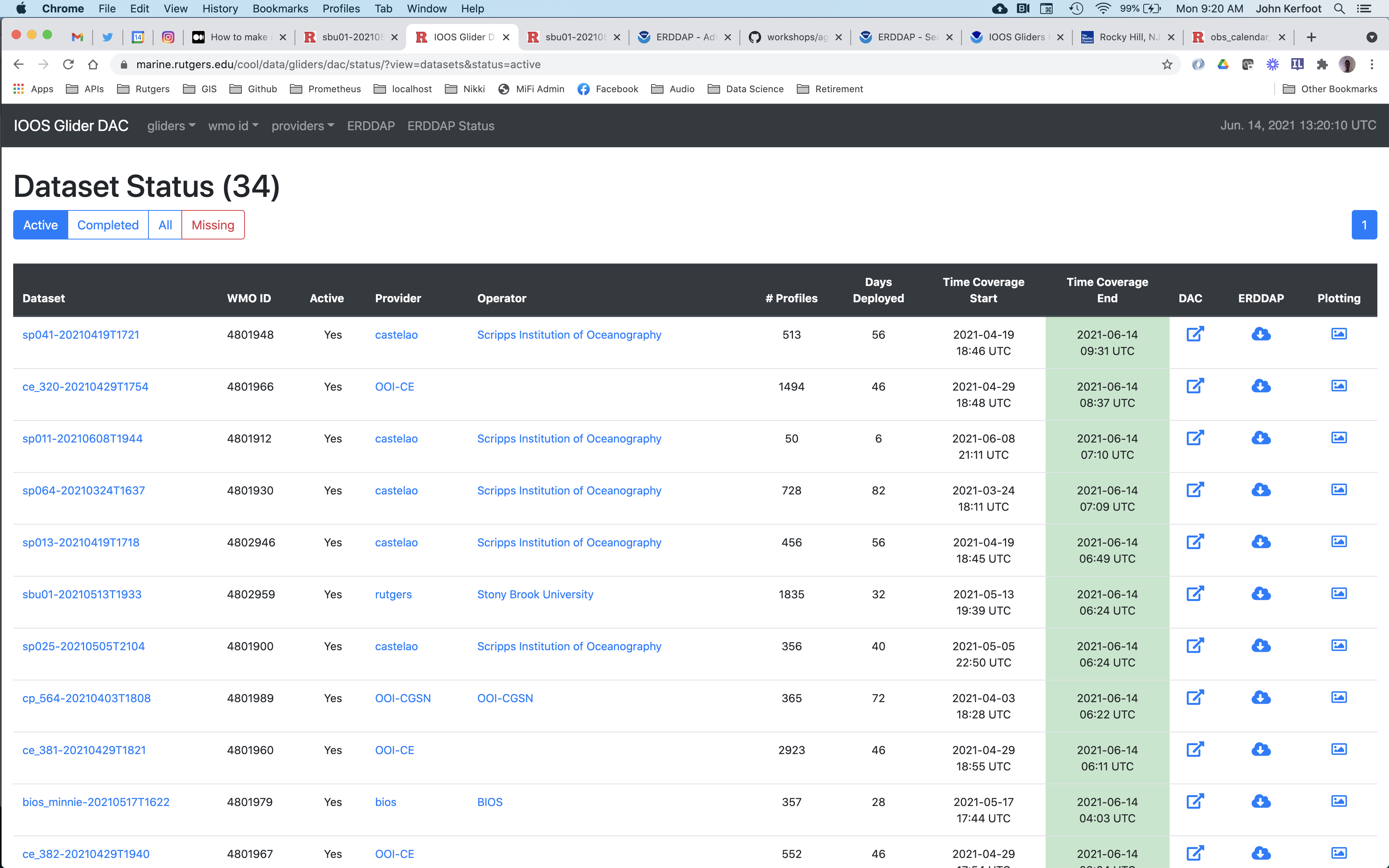 Individual Data Set Status
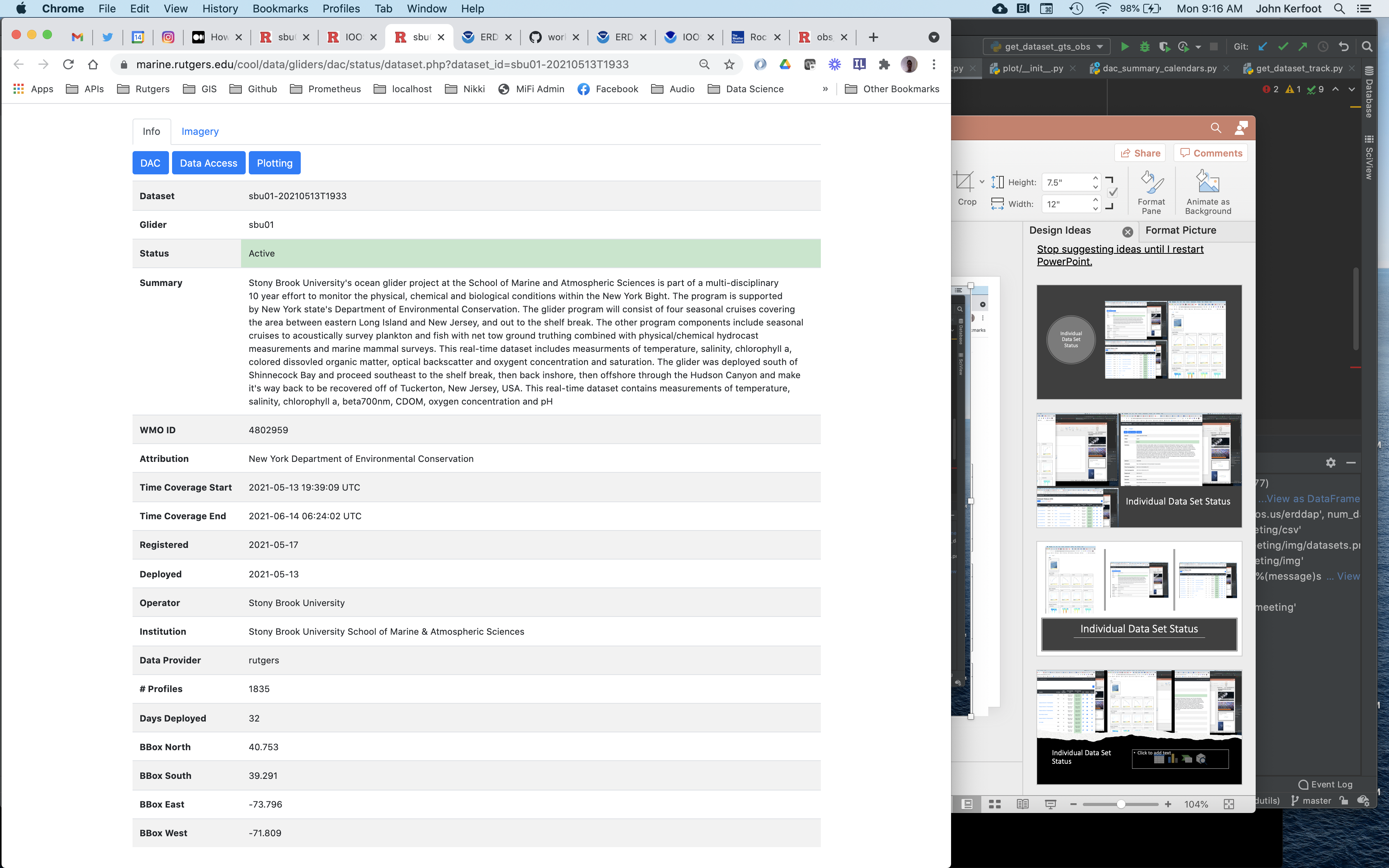 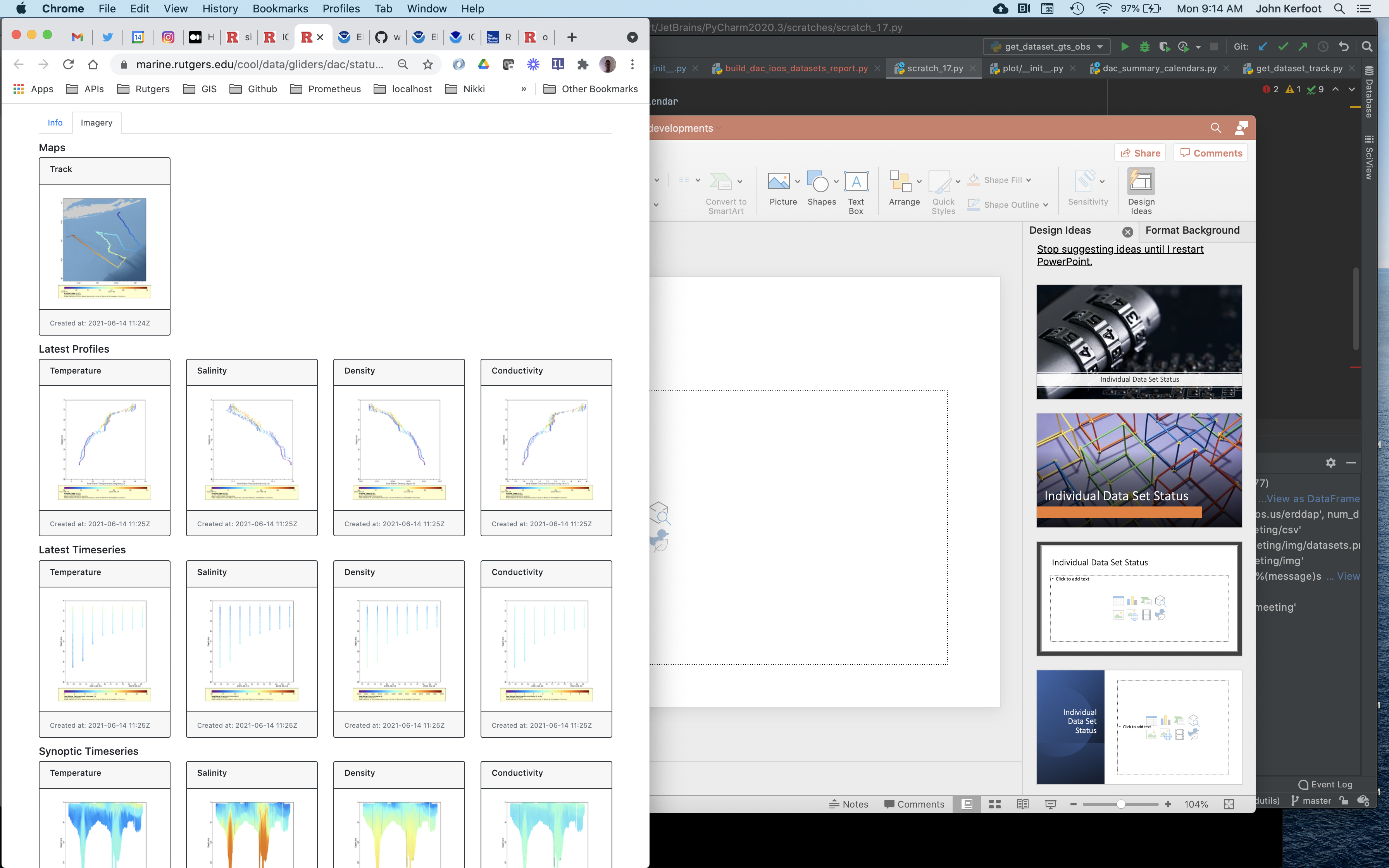 GTS Observations
Glider Raw Data Upload Tools
Barriers to Participation
Familiarity with NetCDF
NetCDF standards
CF
ACDD
IOOS Metadata Profile
Varying levels of programming experience
Prototype development based on Slocum Gliders
Seagliders
Spray
Others potentially (SEAEXPLORER, etc.)…
Raw Data Set Configuration & Upload
Currently under development with anticipated prototype release summer 2021
Register deployment and global attributes
Science payload
Serial Number
Type
Calibration Dates
Upload raw data files
Delayed mode
Real-time
Raw files are processed to DAC compliant NetCDFs with QARTOD QC and served via ERDDAP
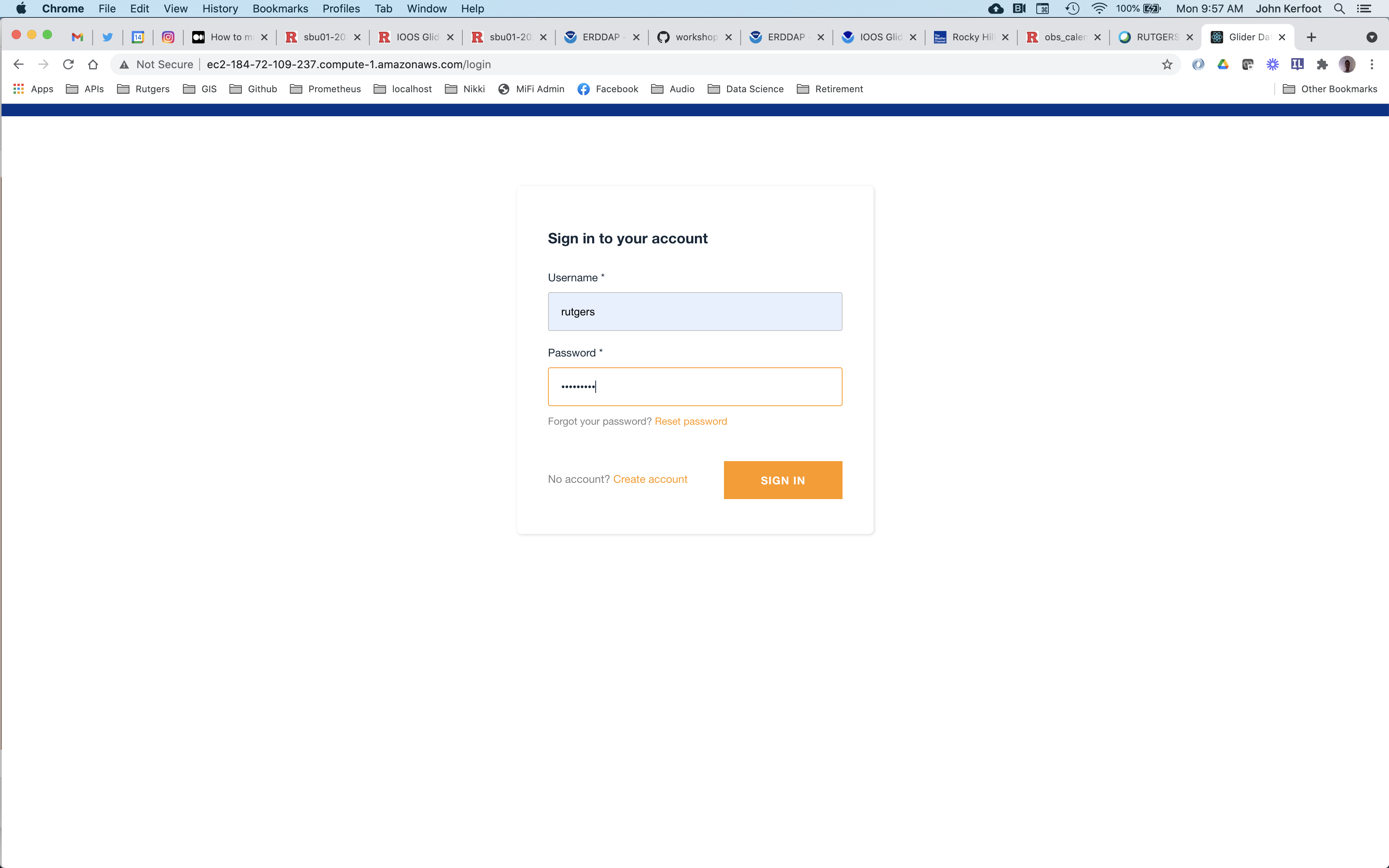 Consistent Quality Control
QARTOD Glider Tests
Timing/Gap Test (required)
Syntax Test (required)
Location Test (required)
Gross Range Test (required)
Pressure Test (required)
Climatology (Strongly Recommended)
Spikes (Strongly Recommended)
Rate of Change (Strongly Recommended)
Flat line (Strongly Recommended)
Multi-Variate (Suggested)
Attenuated Signal (Suggested)
Previous Profile (Suggested)
TS Curve/Space (Suggested)
Density Inversion (Suggested)
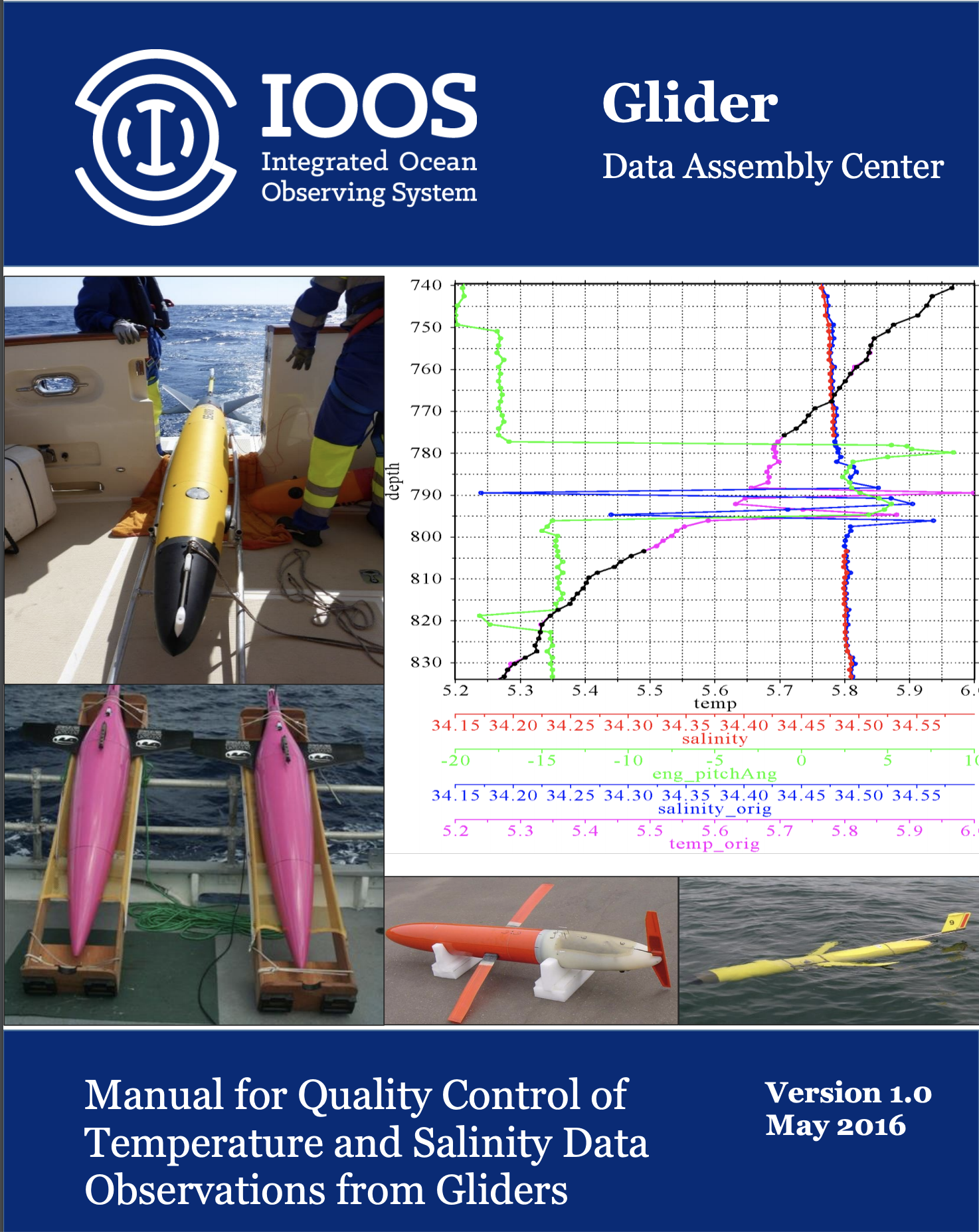 QC Test Application Challenges
20 or more real-time data sets at any given time
1000’s of files per data set
>5 variables that need to be QC’d
6 tests per variable (required and strongly recommended)
Where do the values come from?
Regional
Seasonal
…
Currently working on efficient implementation approaches for implementation Summer 2021
Thanks!